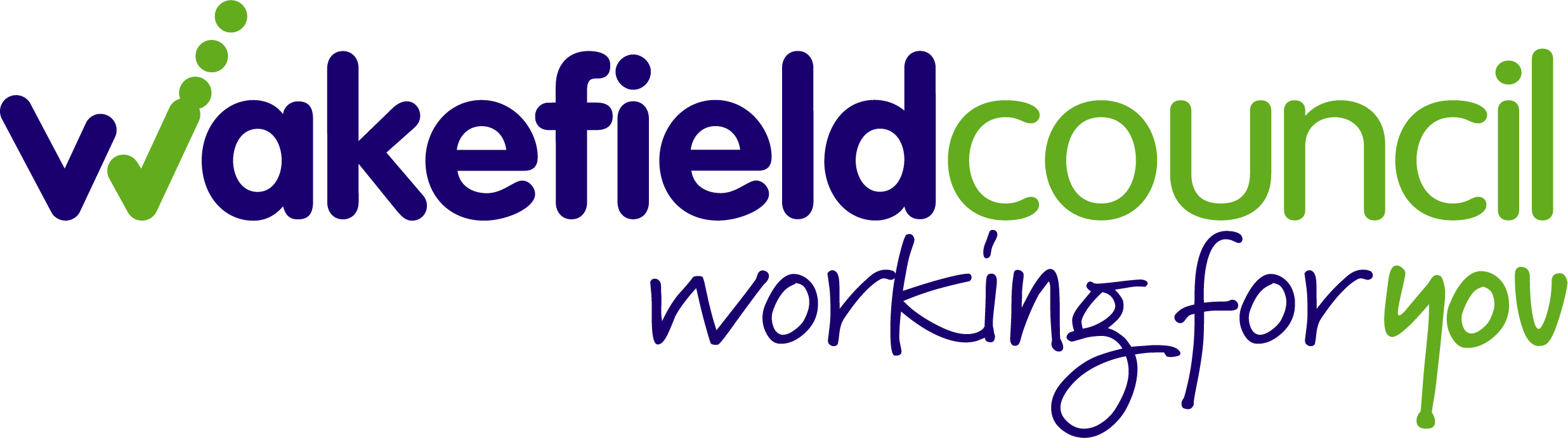 Schools Health Survey 2020
Year Group Comparison Report
November 2020
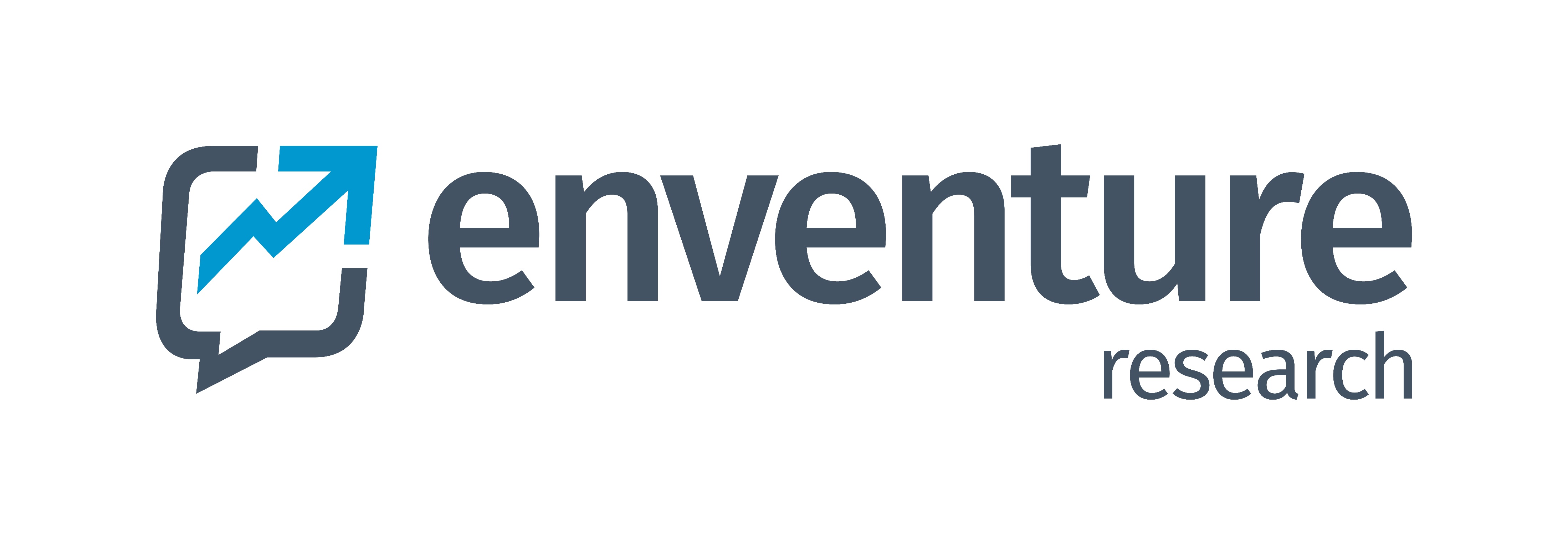 Contents
Smoking and alcohol
 (slide 6)
Physical activity
 (slide 5)
Introduction 

(slide 3)
Diet and oral health

(slide 4)
Notes
v(slide 10)
Bullying, safety and wellbeing
 (slide 7)
Free time, social media and internet
v(slide 8)
Gambling, money and aspirations
v(slide 9)
Click on the header in a box to be taken to the relevant section in the report.
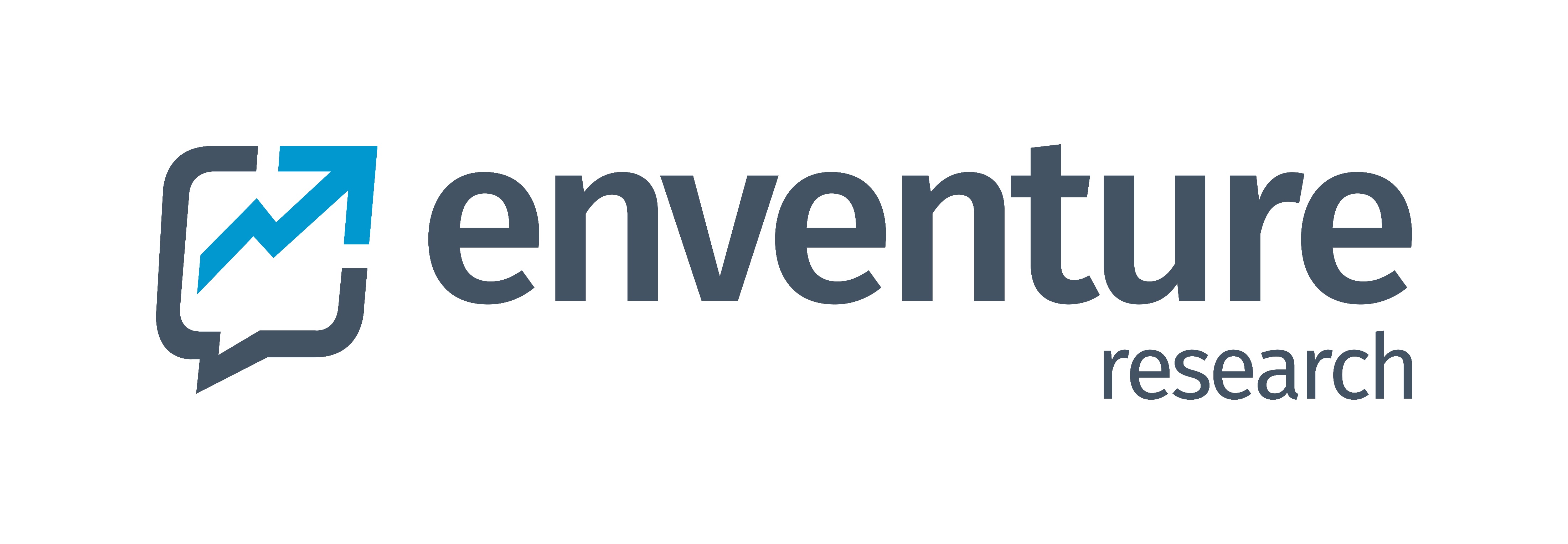 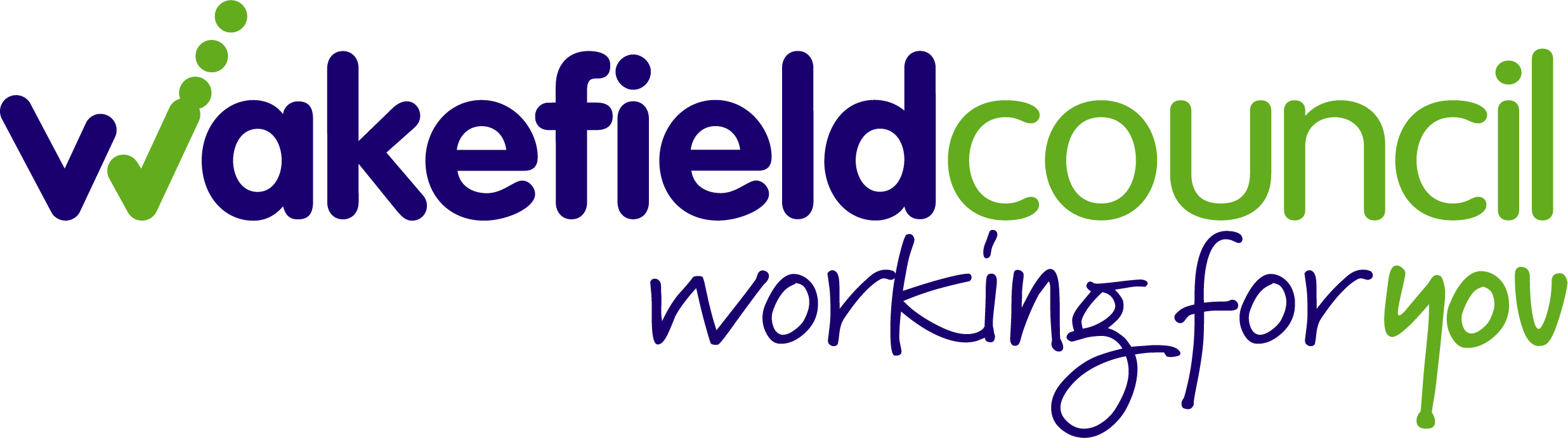 2
Introduction
The Wakefield School Survey 2020 was carried out with Year 3, Year 5, Year 7 and Year 9 pupils in the spring term 2020 between January and March 2020, before the national lockdown due to the pandemic.
The Wakefield Council Public Health team have been using the Health Related Behaviour Questionnaire (HRBQ) every two years since 2009 as a way of collecting robust information about young people’s health and lifestyles.
This survey is an essential source of data for both schools and local authority commissioners alike, providing detailed and robust information about the health behaviours and lifestyle choices of the children living in the Wakefield district. 
The content of the survey is widely consulted upon and uses age appropriate questions where necessary.
Pupils from Year 3, Year 5, Year 7 and Year 9 took part in the survey either online or via paper copy.
Enventure Research was commissioned to independently analyse and report on the findings.
In total, 9,038 valid responses were received from pupils from across the district. 
This report details and compares the responses (where possible¹) from all four year groups.
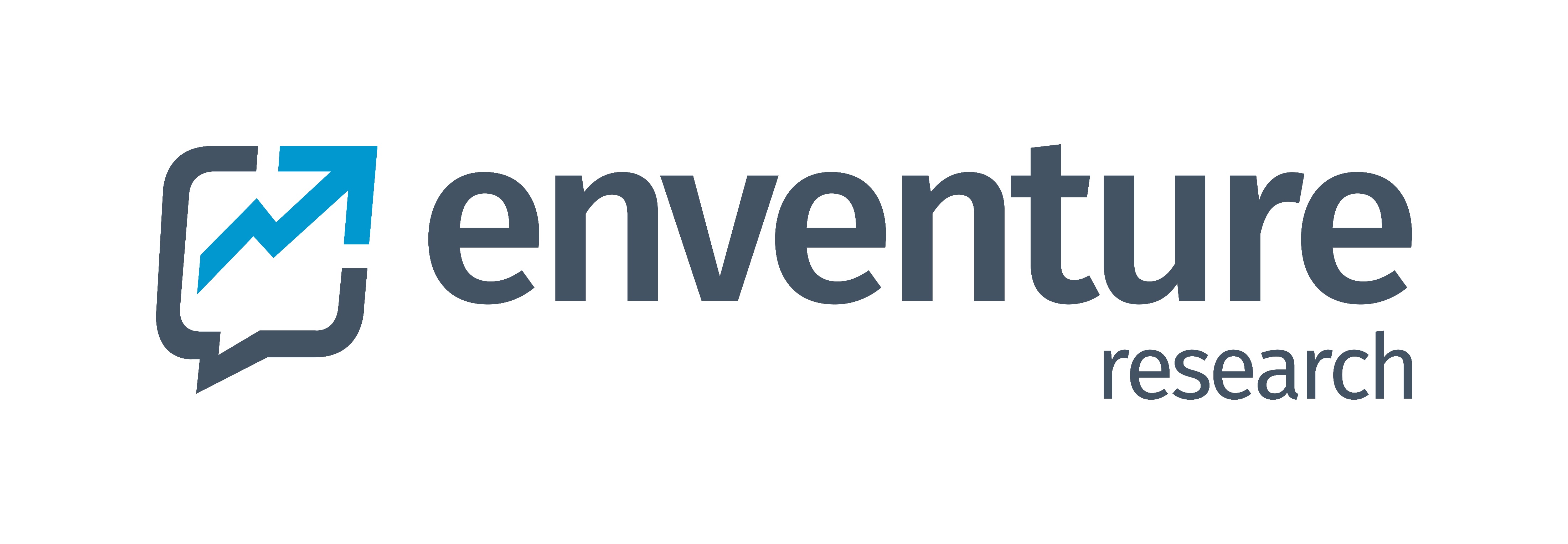 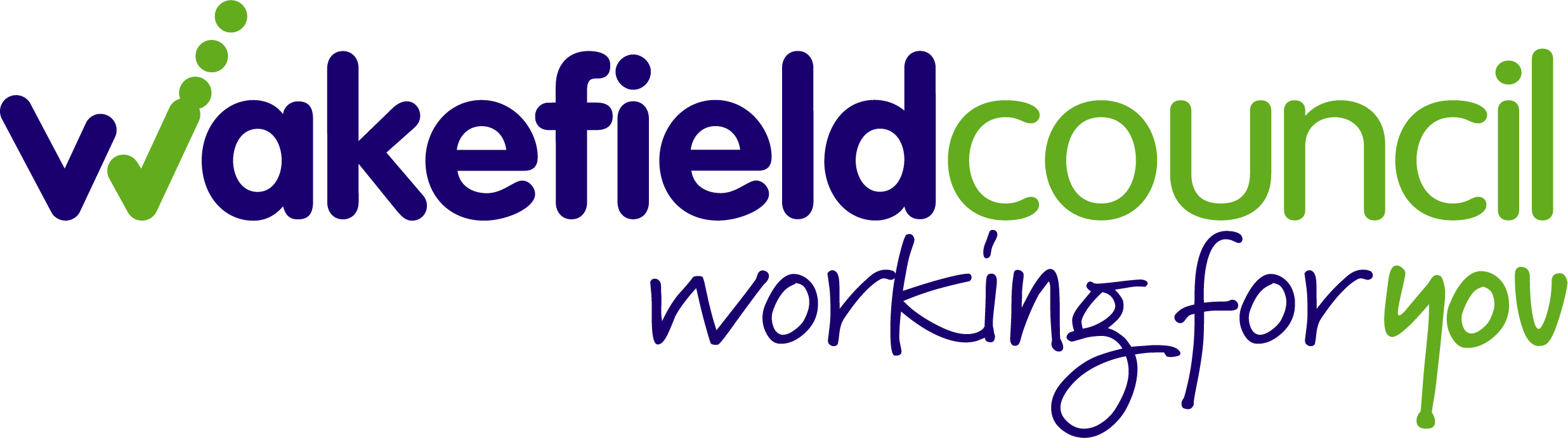 3
Diet and oral health
Year group comparisons
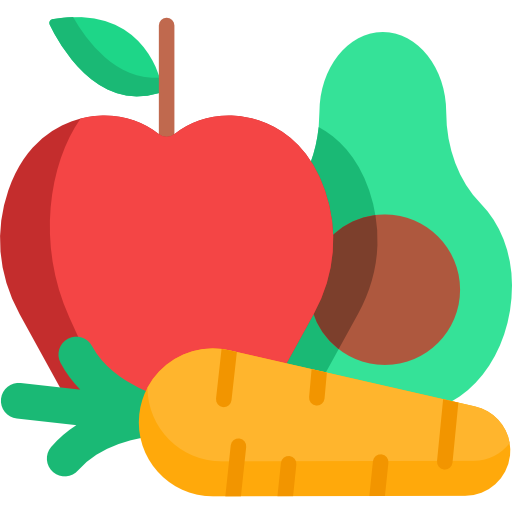 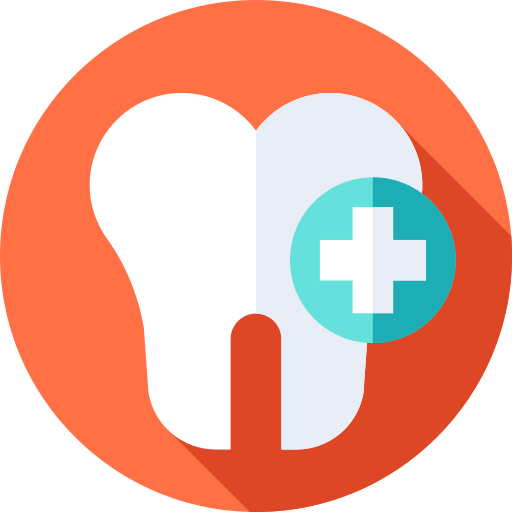 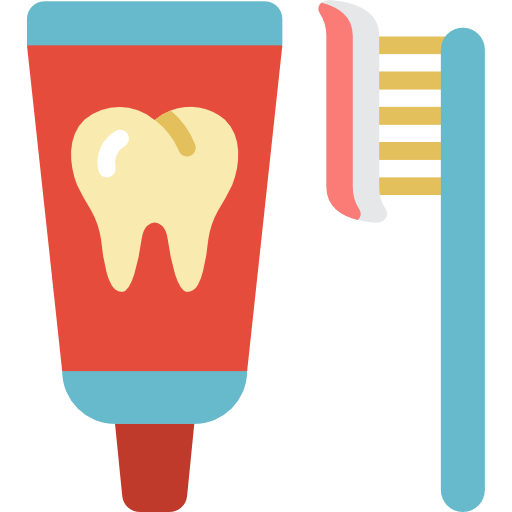 Year 5 pupils are less likely to have visited a dentist in last 6 months
Likelihood of brushing teeth at least twice a day increases by age
Year 9 pupils are less likely to eat fruit and vegetables most days
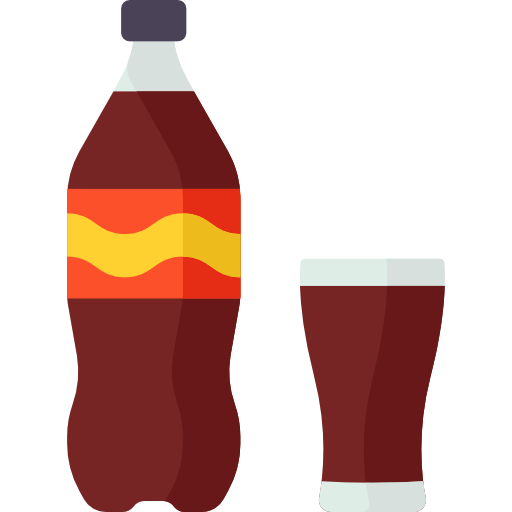 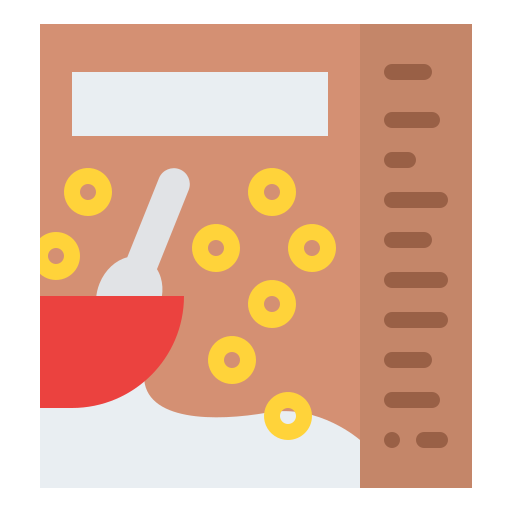 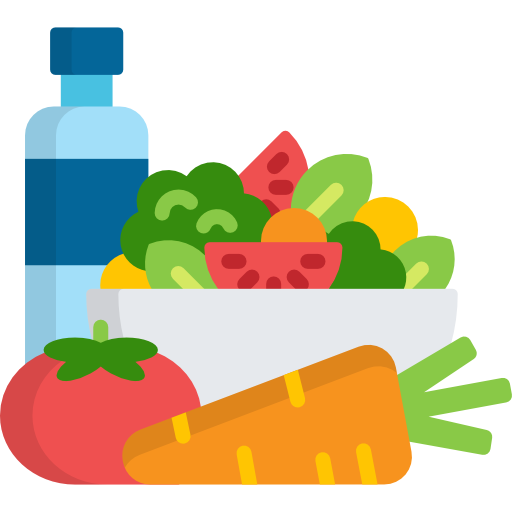 Likelihood of having breakfast falls by age
Year 9 pupils are more likely to think they need to eat more healthily
Likelihood of drinking fizzy drinks most days increases by age
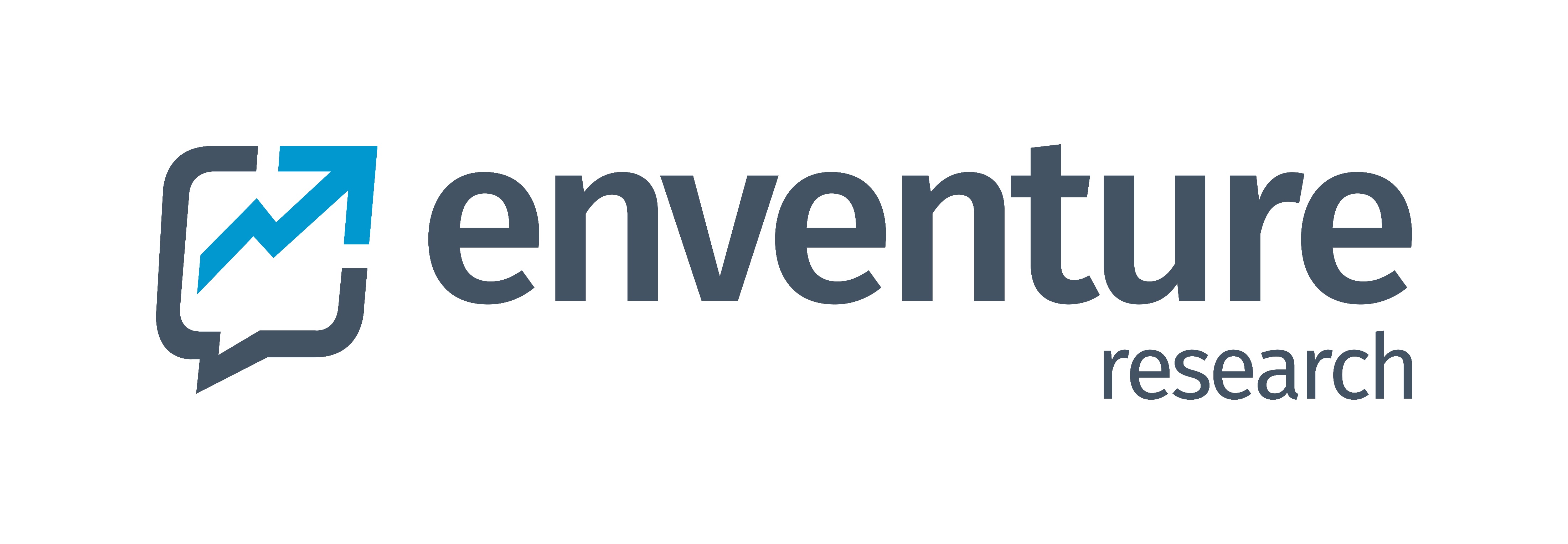 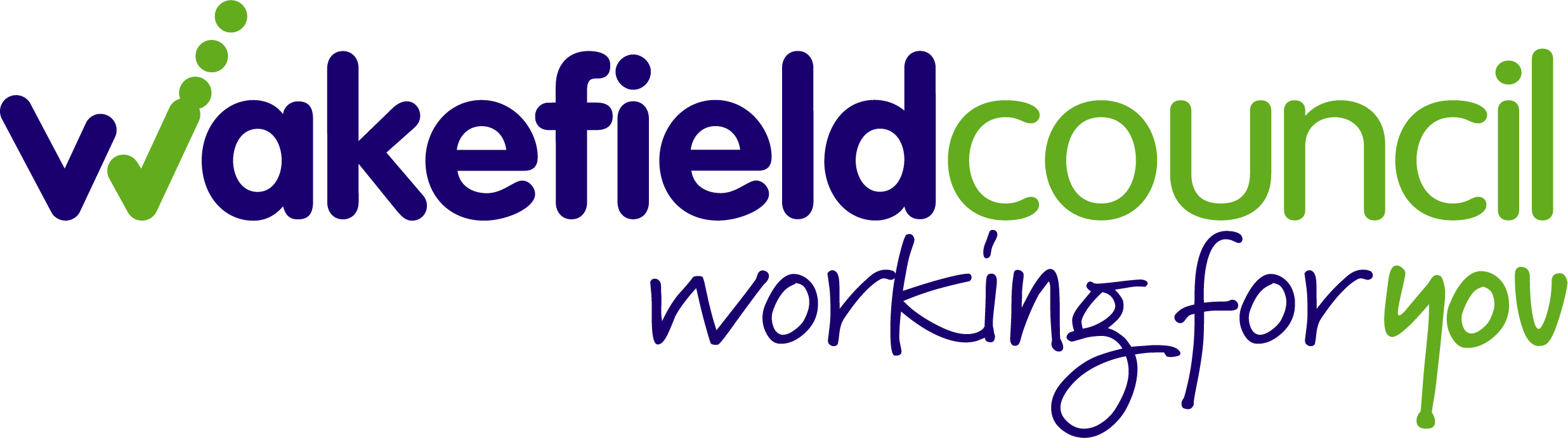 4
Physical activity
Year group comparisons
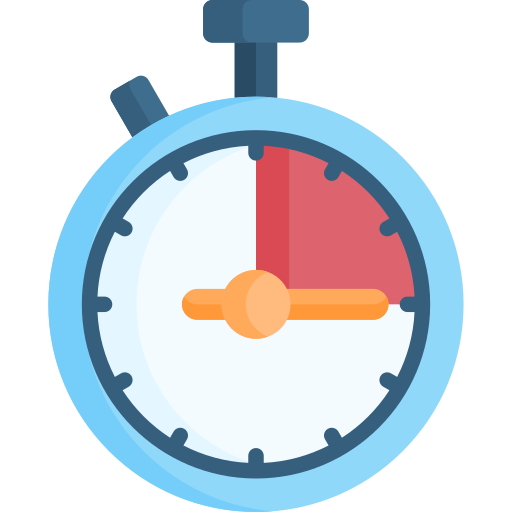 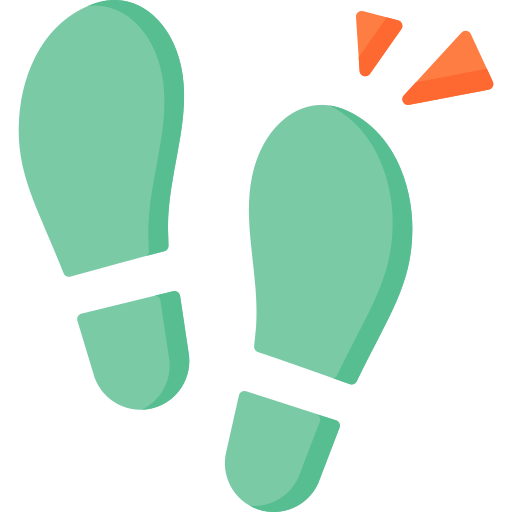 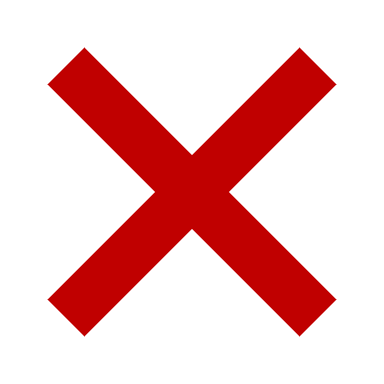 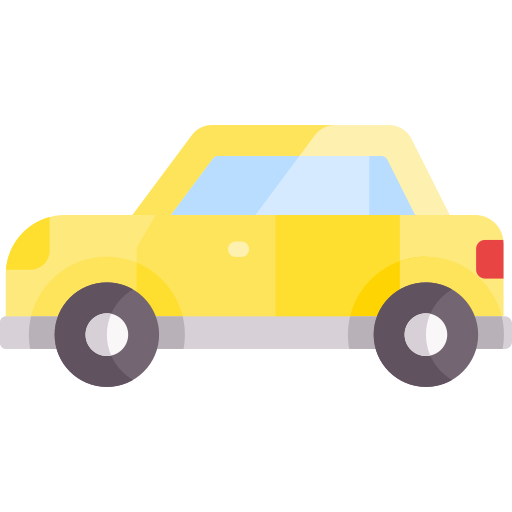 Primary school pupils are more likely to usually travel to school by car than secondary school pupils
Year 5 pupils are more likely to usually walk to school, proportions are similar for other year groups
Amongst older pupils, Year 9 are more likely to do less than one hour of physical activity a day
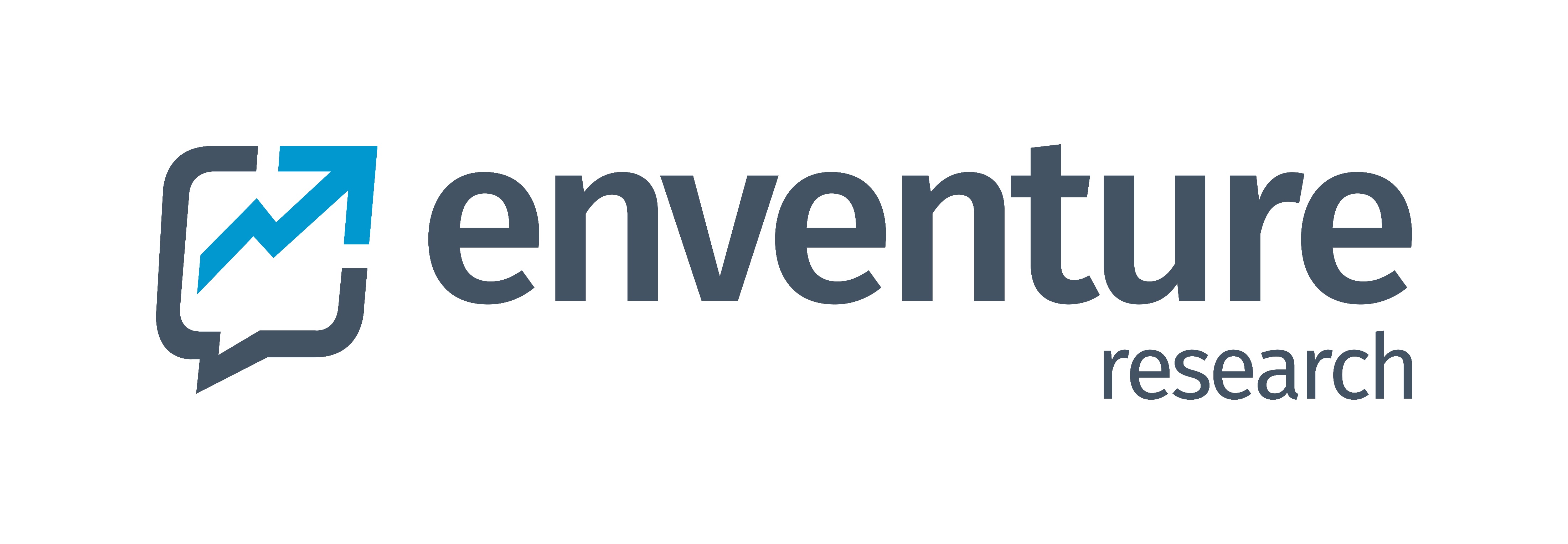 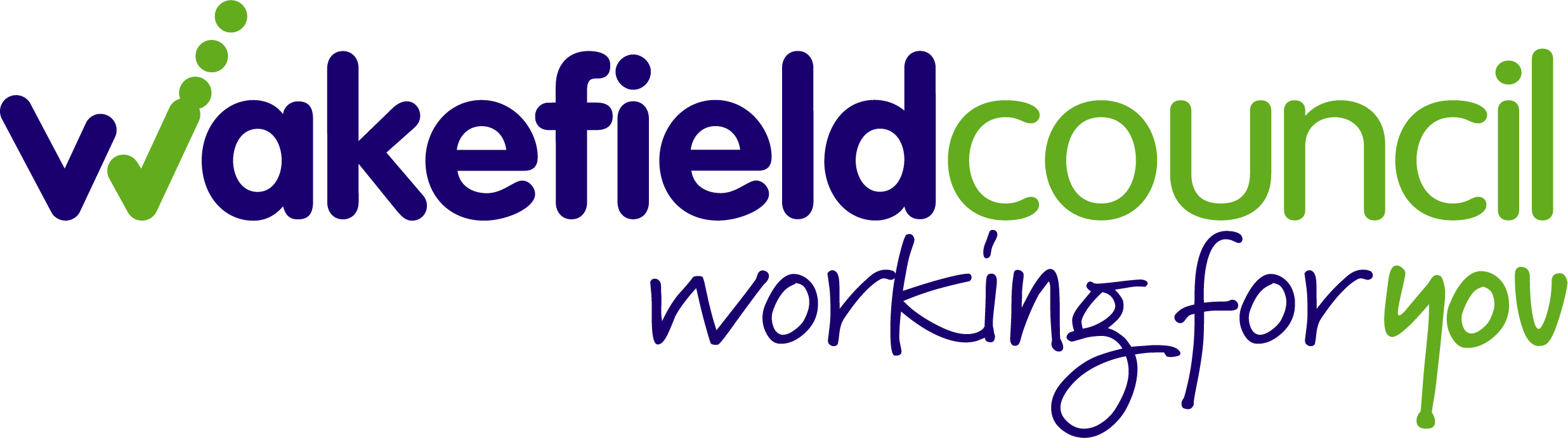 5
Smoking and alcohol
Year group comparisons
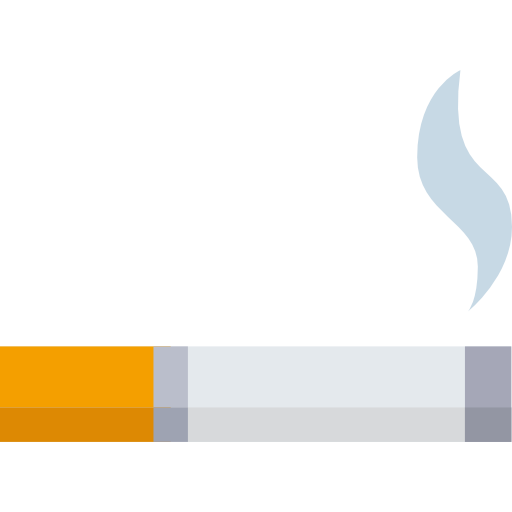 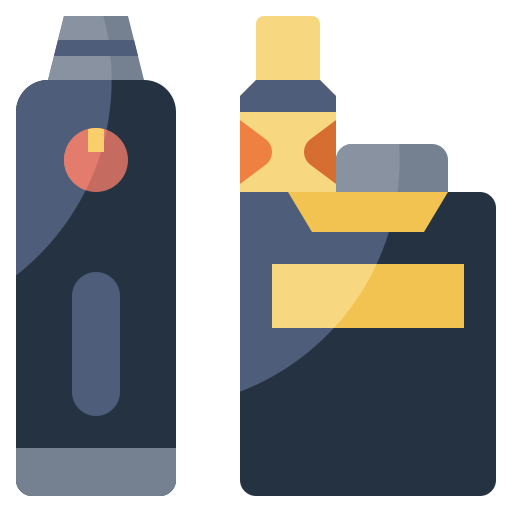 Amongst older pupils, Year 9 are more likely to have tried smoking
Amongst older pupils, Year 9 are more likely to have tried vaping or e-cigarettes
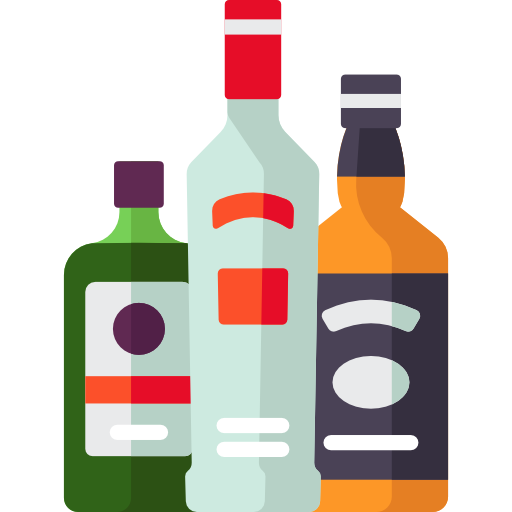 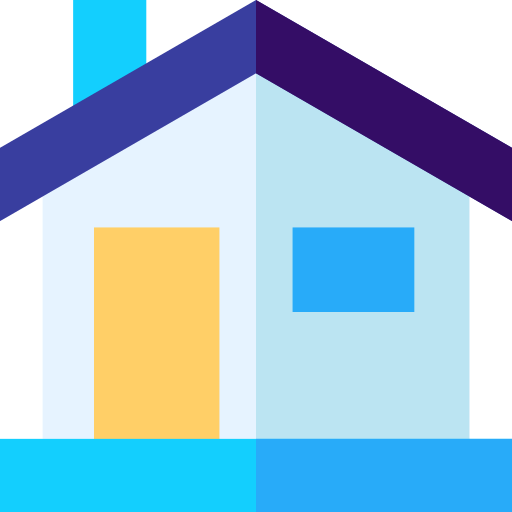 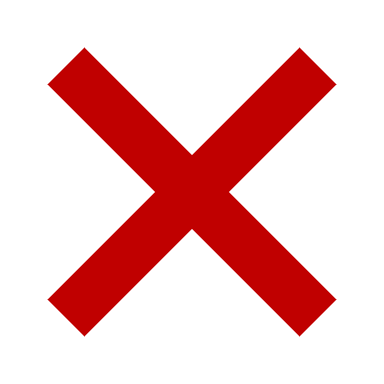 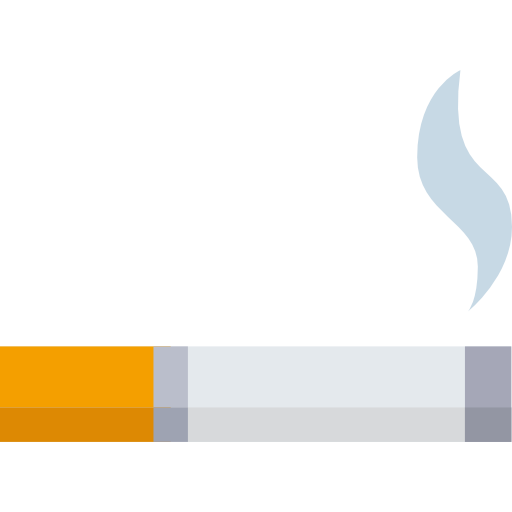 Amongst older pupils, Year 7 are more likely to have never drunk alcohol
Similar proportions in each group report someone smokes inside at home, with the level highest amongst Year 3 pupils
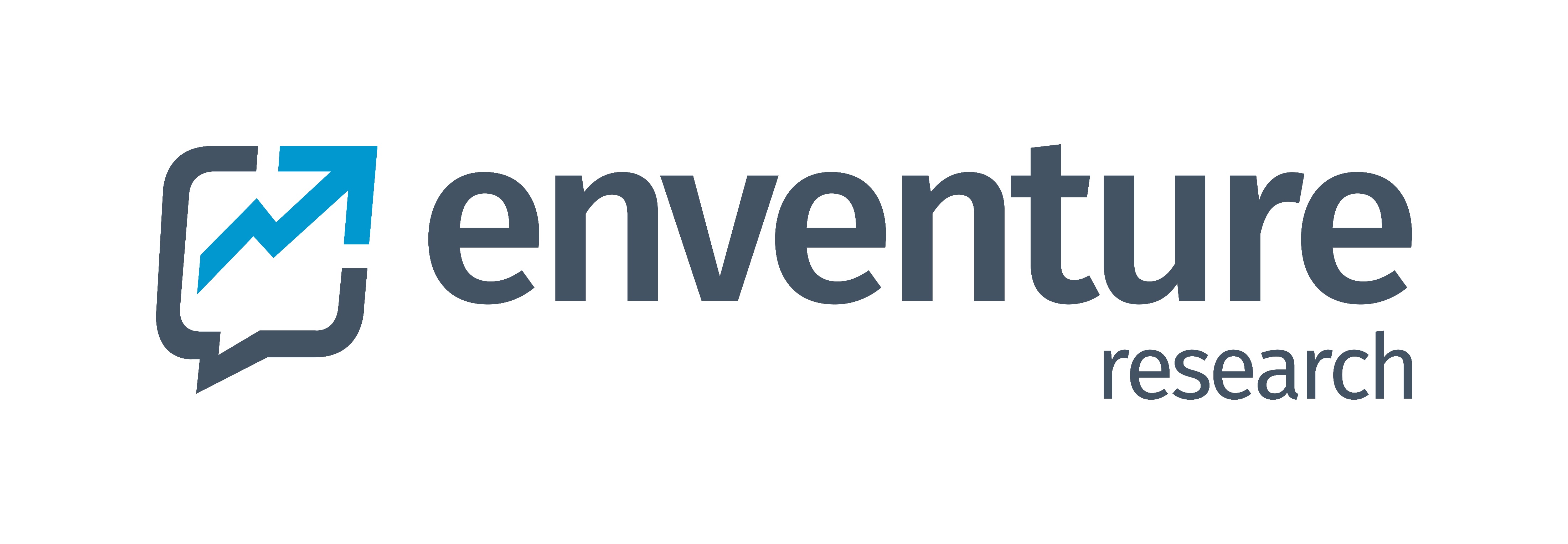 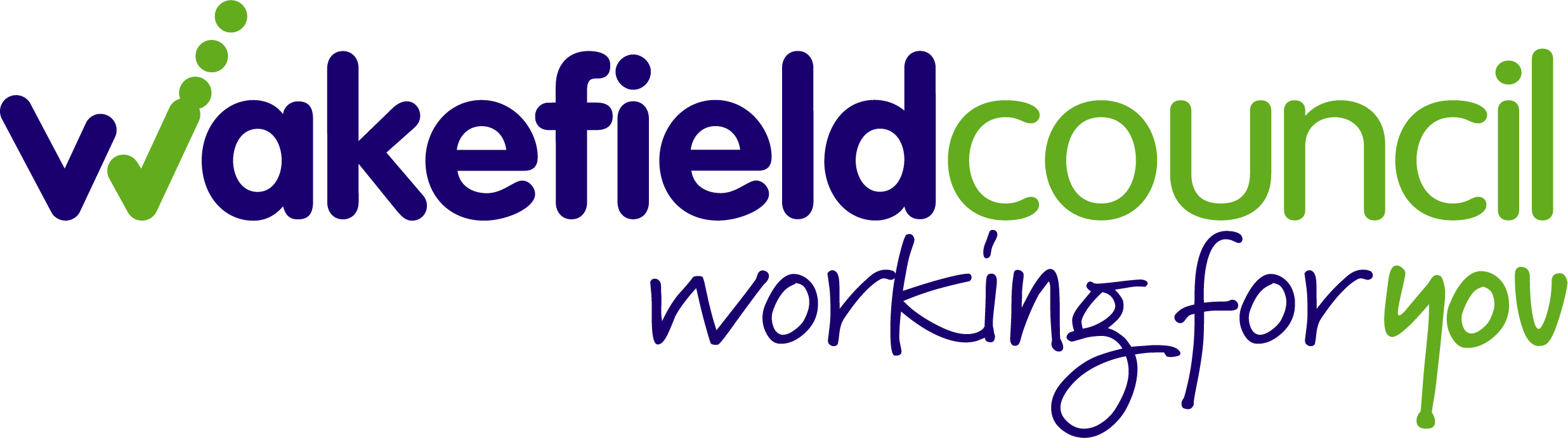 6
Bullying, safety and wellbeing
Year group comparisons
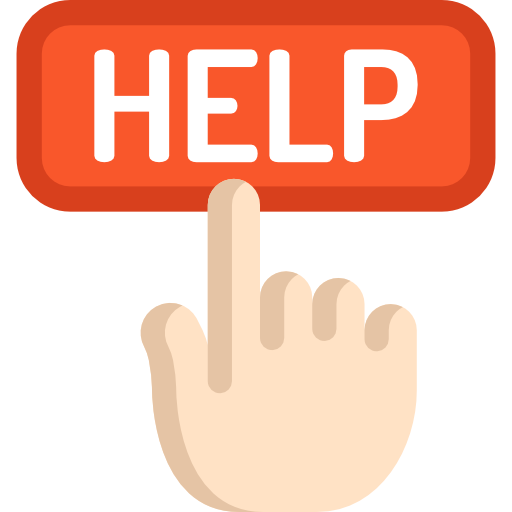 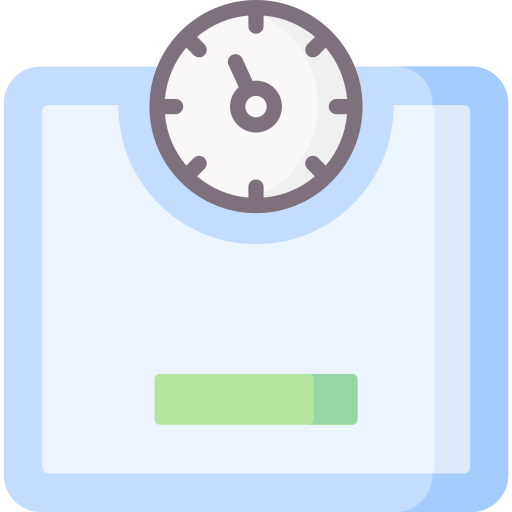 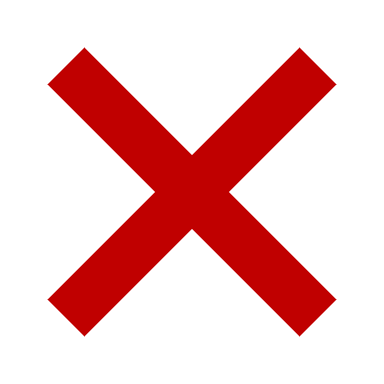 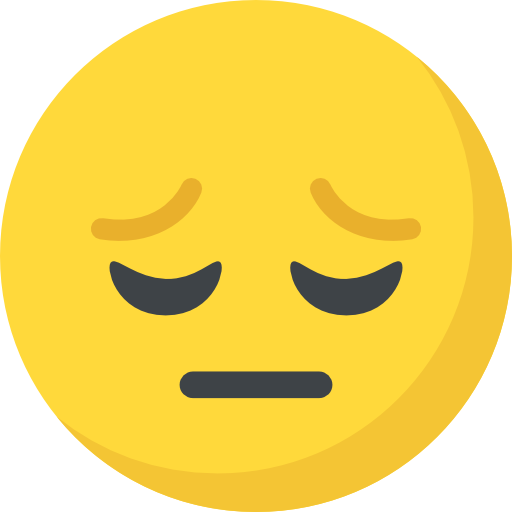 Likelihood of being picked on because of size or weight increases by age
Younger pupils are more likely to feel scared of going to school because of bullying at least sometimes
Likelihood of thinking school won’t help if being bullied increases by age
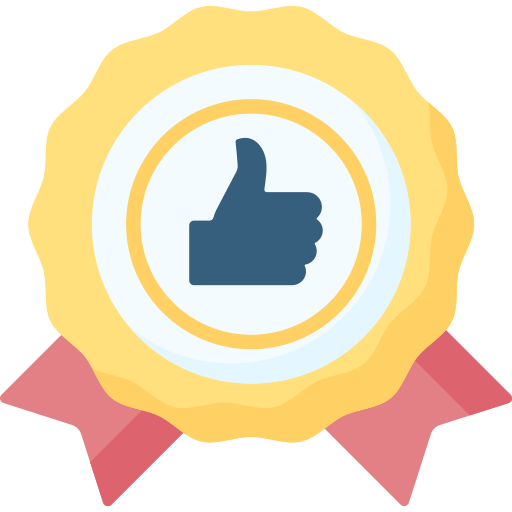 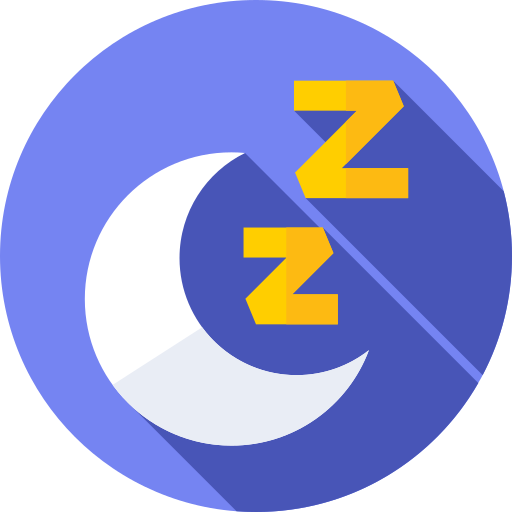 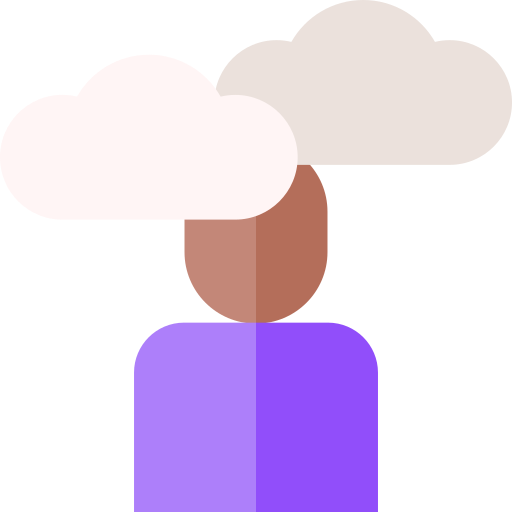 Likelihood of not getting recommended amount of sleep on school night² increases by age
Amongst female pupils, those in Year 9 were most likely to feel lonely at least some of the time
Year 9 pupils are more likely to be unhappy with life at the time of the survey
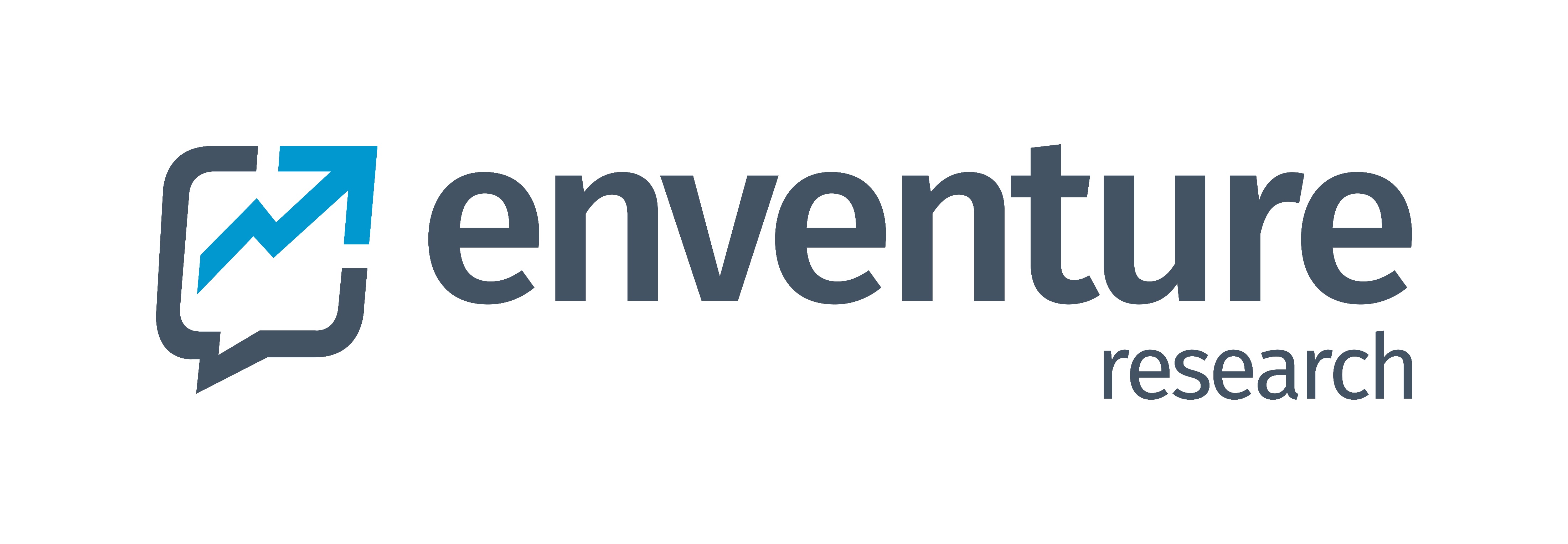 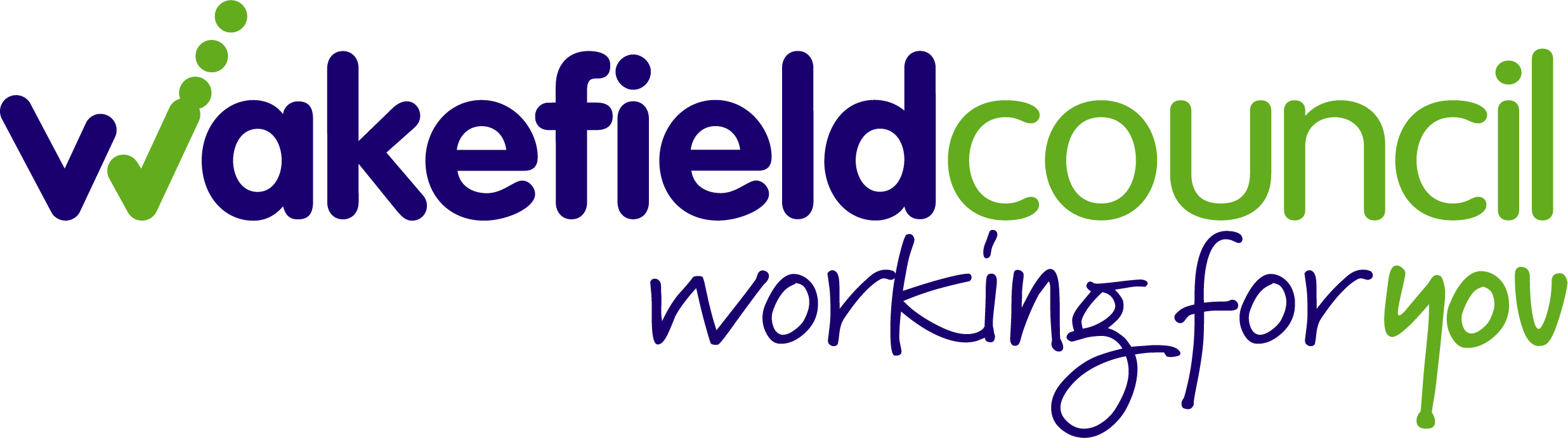 7
Free time, social media and internet
Year group comparisons
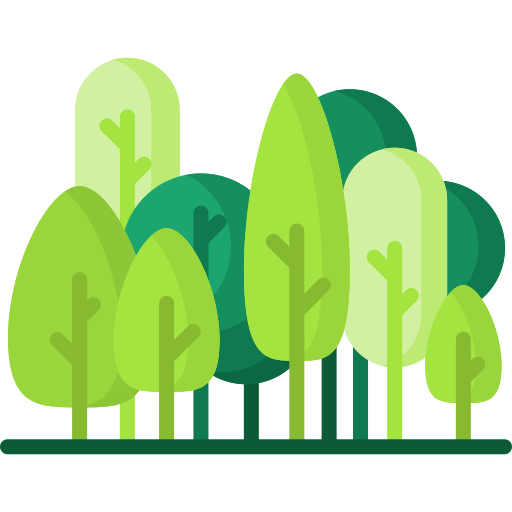 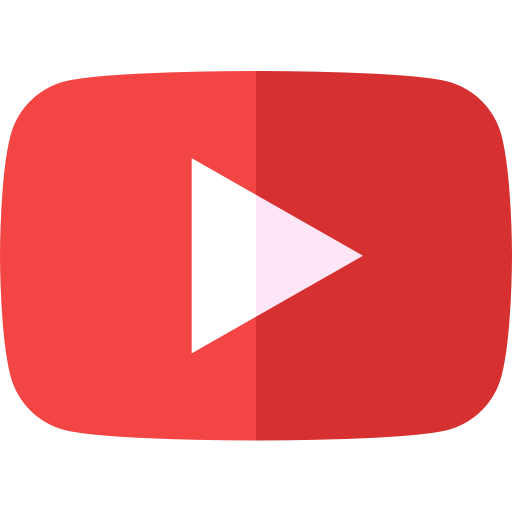 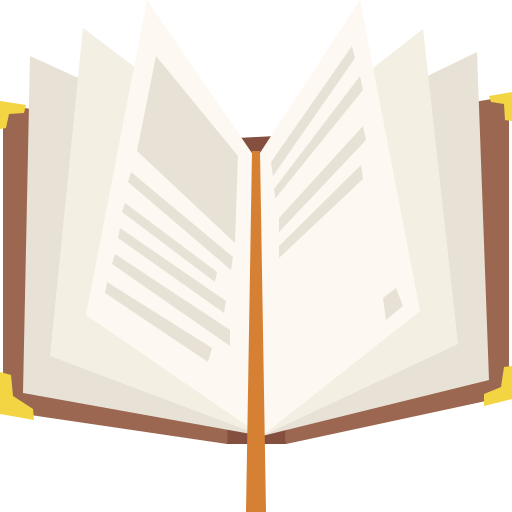 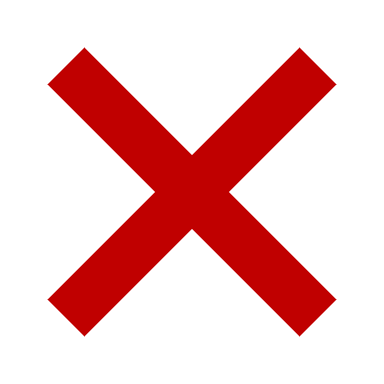 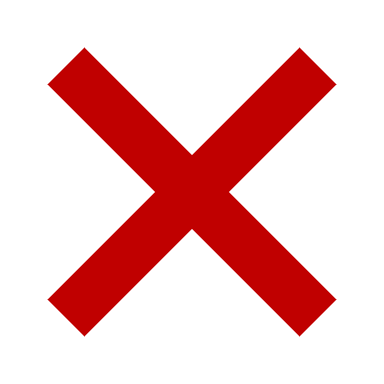 Likelihood of never reading a book at home increases by age
Youngest pupils are more likely to hardly ever or never go to countryside
Amongst older pupils, Year 9 are more likely to use YouTube every day
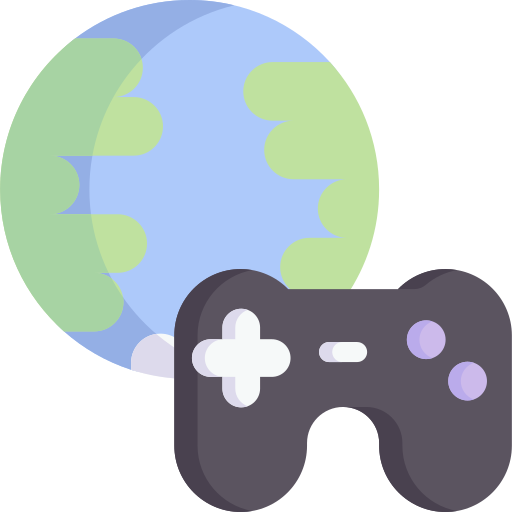 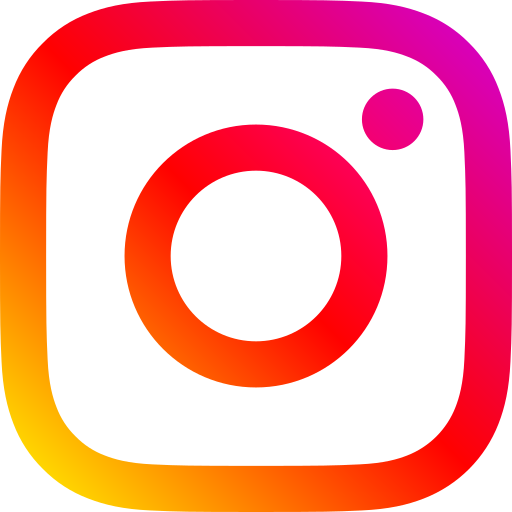 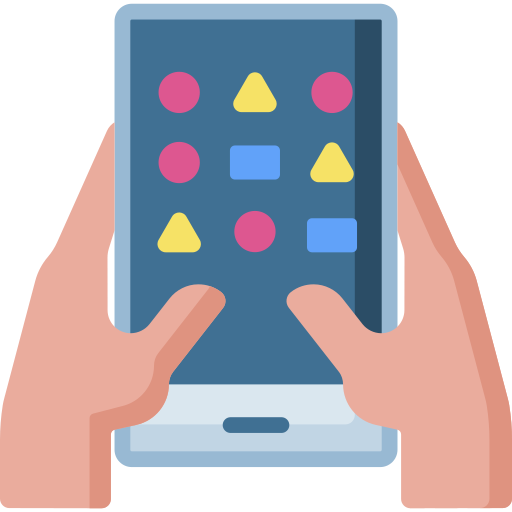 Amongst older pupils, Year 9 are more likely to spend more than five hours a week gaming
Amongst older pupils, Year 9 are more likely to use Instagram every day
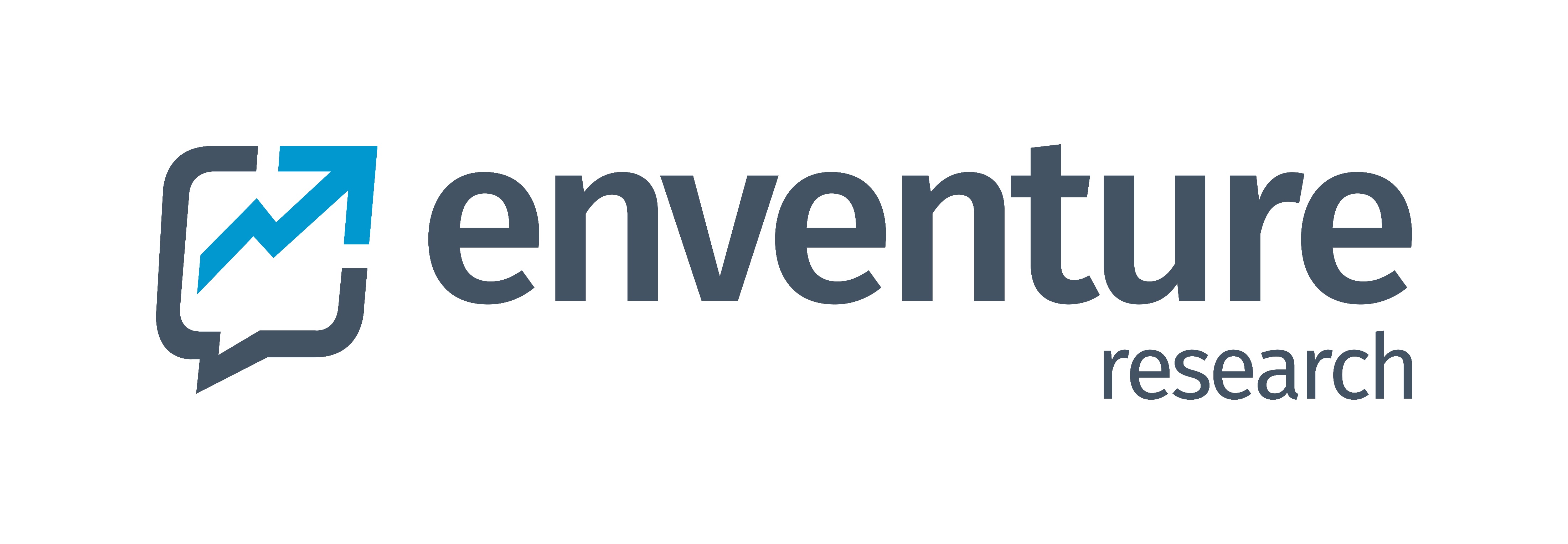 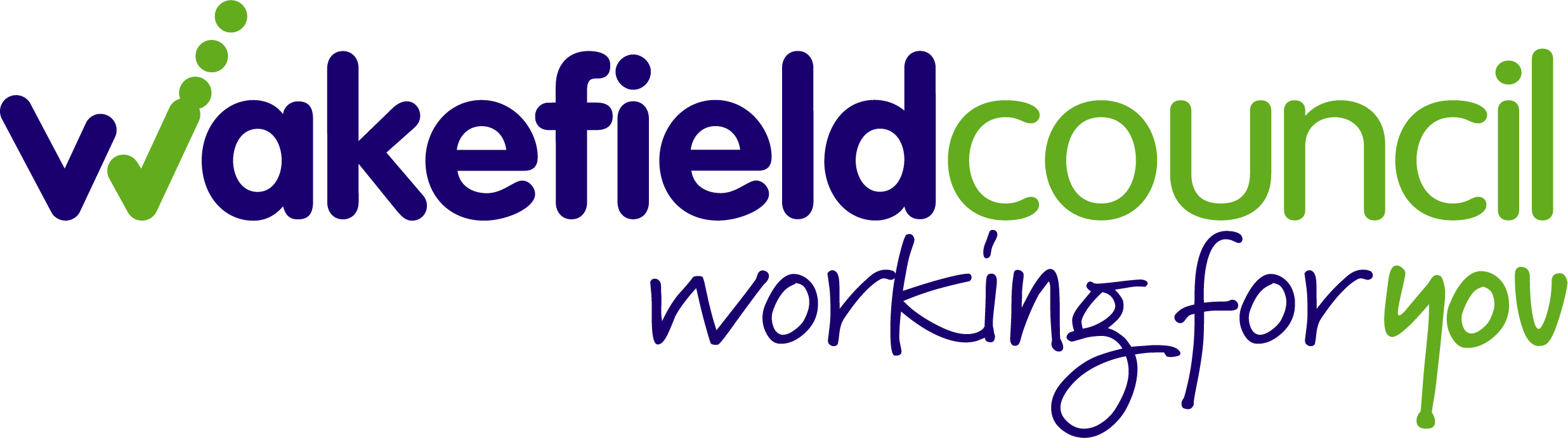 8
Gambling, money and aspirations
Year group comparisons
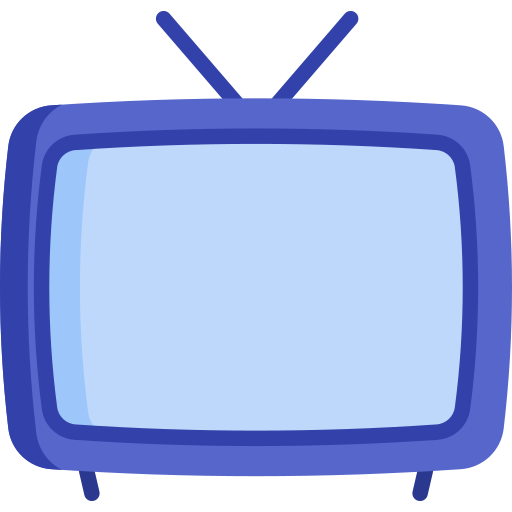 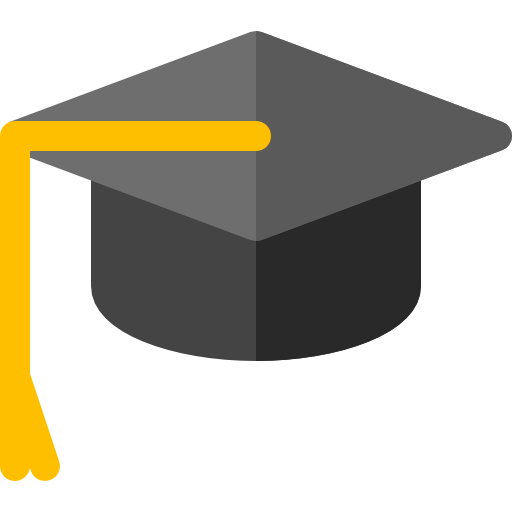 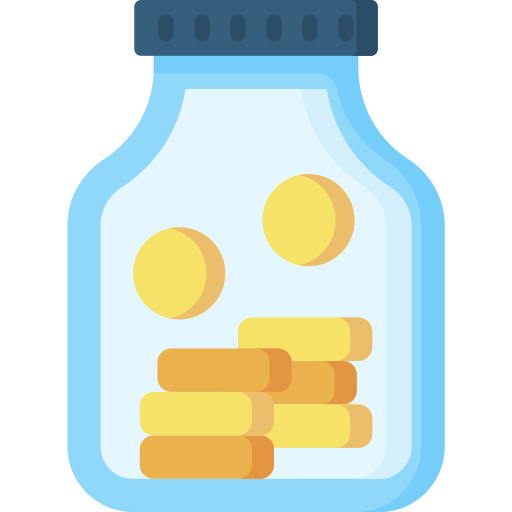 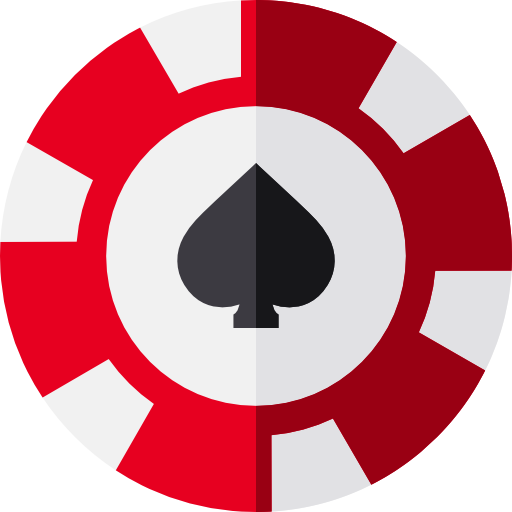 Amongst older pupils, Year 9 are more likely to see gambling adverts on TV most days or every day
Worrying about money problems is similar across all year groups
Likelihood of wanting to go to university/college after high school increases by age
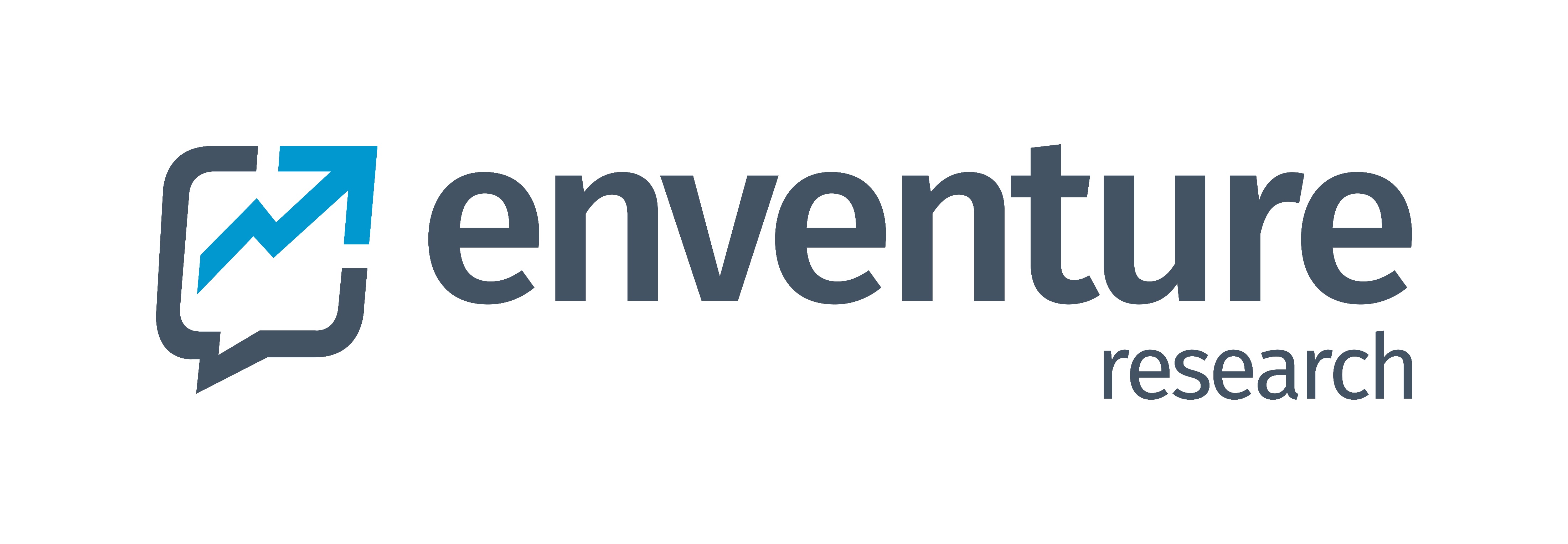 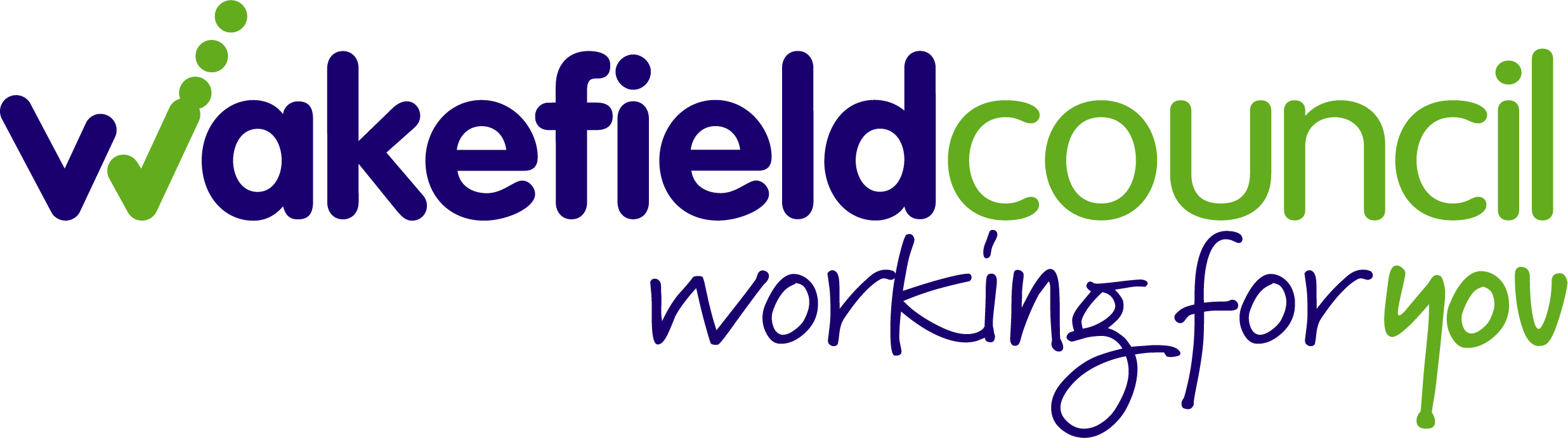 9
Notes and acknowledgments
Acknowledgments
Enventure Research would like to thank the Public Health Intelligence Team and the Health Improvement Team from Wakefield Council for their help and cooperation on this project, and to express gratitude to the schools and their pupils who took part in the research.
Notes
¹Not all questions were asked to all year groups.
²Recommended amount according to the Millpond Children’s Sleep Clinic. Enventure Research has concerns about these findings, due to many pupils not understanding the difference between AM and PM in the survey.
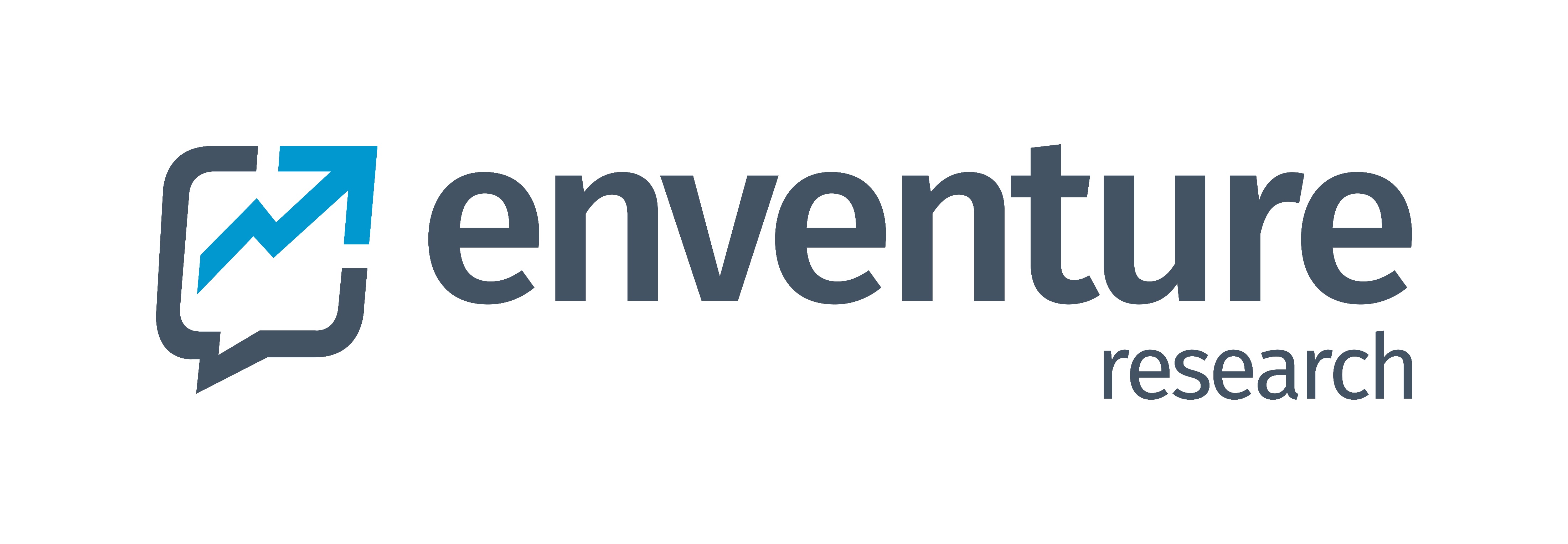 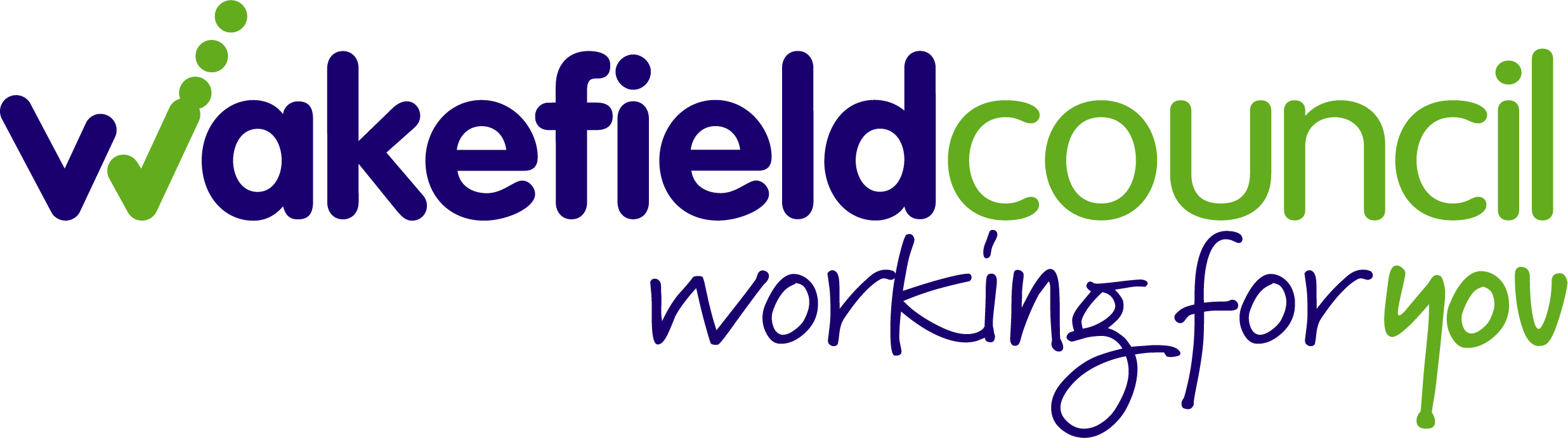 10
Report prepared by:

Andrew Cameron
andrew@enventure.co.uk

Katie Osborne
katie@enventure.co.uk

Matt Thurman
matt@enventure.co.uk
Enventure Research
Thornhill Brigg Mill, Thornhill Beck Lane, Brighouse, West Yorkshire, HD6 4AH
T: 01484 404797 
W: www.enventure.co.uk   E: info@enventure.co.uk
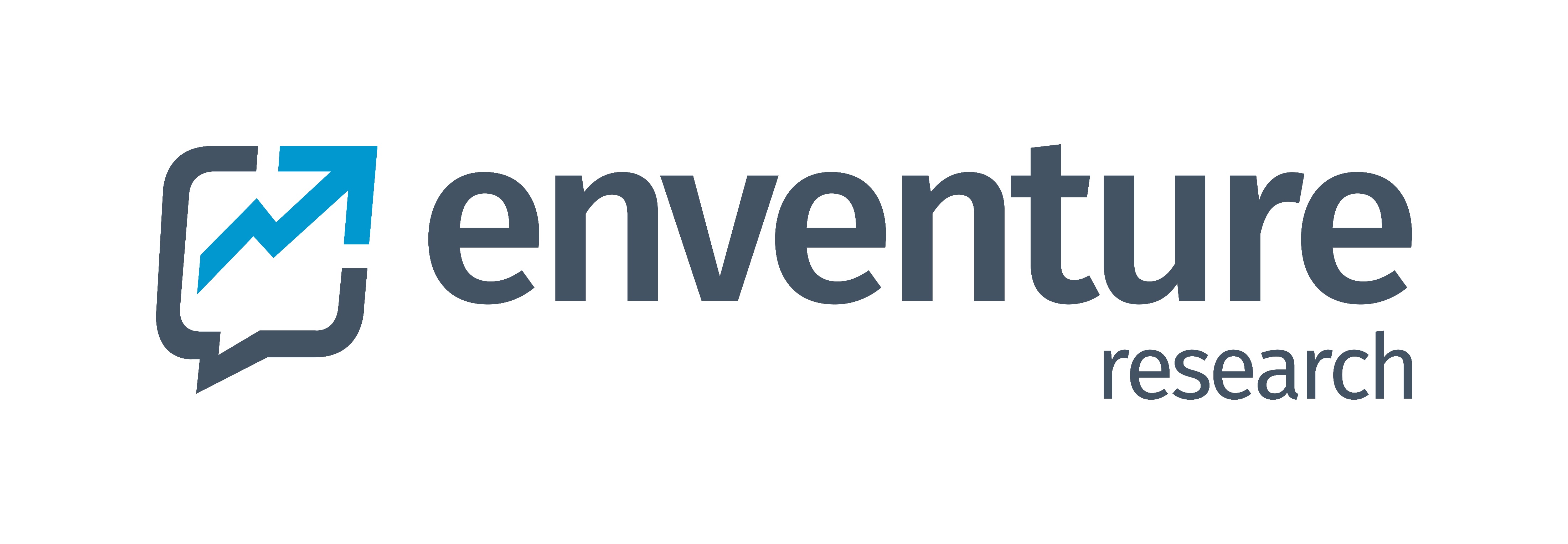 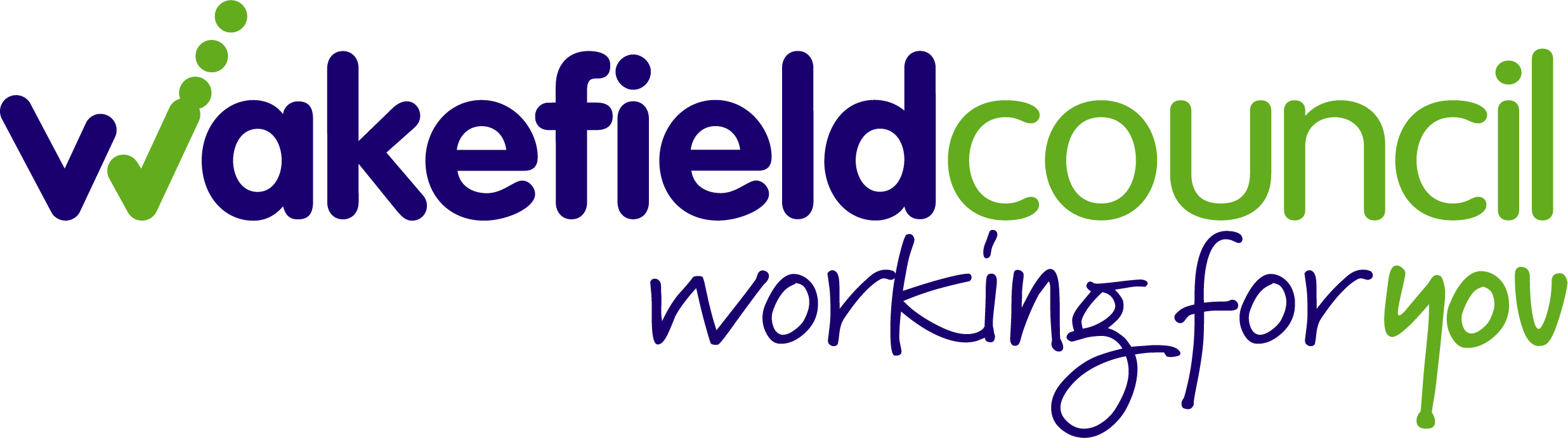 11